Rekenraadselweek!!!
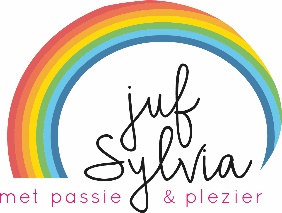 Rekenraadselweek
Het schaakbord van koning Shirham
De Indiase koning Shirham wilde volgens een oud verhaal de uitvinder van het schaakbord, Sissa ben Dahir, rijkelijk belonen voor zijn uitzonderlijke prestatie. Op de vraag van de koning welke beloning hij voor zijn uitvinding zou wensen, antwoordde de slimme Sissa: “Majesteit, geef me 1 rijstkorrel om op het eerste vakje te leggen, 2 om op het tweede vakje te leggen, 4 om op het derde vakje te leggen, 8 om op het vierde vakje te leggen, en laat mij zo, O koning, elk van de vierenzestig vakjes van het schaakbord bedekken.” De koning was stomverbaasd over zo’n bescheiden verzoek, niet meer dan een handvol rijst voor deze geweldige uitvinding!

Wat vind jij van Sissa’s keuze?
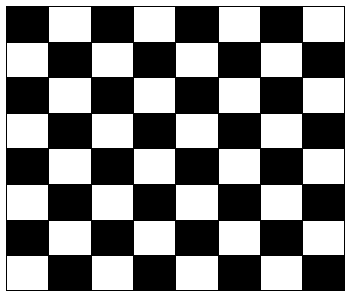 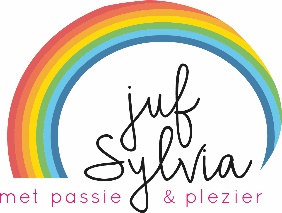 Rekenraadselweek
Het schaakbord van koning Shirham
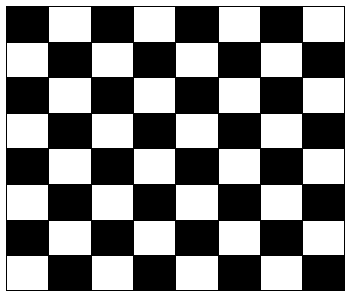 64 vakjes
Vakje 1: 1 rijstkorrel
Vakje 2: 2 rijstkorrels
Vakje 3: 4 rijstkorrels
Vakje 4: 8 rijstkorrels
Vakje 5: 16 rijstkorrels
Vakje 6: 32 rijstkorrels
Vakje 7: 64 rijstkorrels
Vakje 8: 128 rijstkorrels
Vakje 9: 256 rijstkorrels
Vakje 10: 512 rijstkorrels
Vakje 11: 1024 rijstkorrels
Vakje 12: 2048 rijstkorrels
Vakje 13: 4096 rijstkorrels
Vakje 14: 8192 rijstkorrels
Vakje 15: 16384 rijstkorrels
Vakje 16: 32768 rijstkorrels
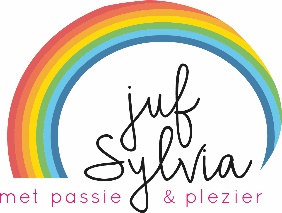 64 vakjes: 18.446.744.073.709.551.615 rijstkorrels 
(18 triljoen, 446 biljard, 744 biljoen, 73 miljard, 709 miljoen 551 duizend 615 rijstkorrels) 
Dat is genoeg om heel Nederland en heel België met meters rijst te bedekken!!!